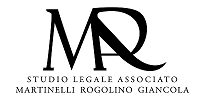 CONTRIBUTI 2024 
MINIMALE E MASSIMALE GESTIONE SEPARATA I.N.P.S
CONTRIBUTI 2024 – MINIMALE E MASSIMALE GESTIONE SEPARATA I.N.P.S.
Con la circolare n. 24 del 29 gennaio 2024, l’INPS definisce i nuovi parametri (massimale e minimale) delle aliquote contributive per l’anno 2024, per i lavoratori parasubordinati iscritti alla Gestione Separata, ivi compresi i lavoratori del settore sportivo.

Nel dettaglio:
il massimale di reddito è pari a 119.650,00 euro;
il minimale di reddito viene fissato nella misura di 18.415,00 euro.

Di seguito uno schema di riepilogo delle aliquote contributive ed assistenziali previste per le collaborazioni coordinate e continuative sportive:
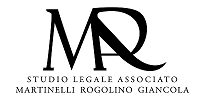 CONTRIBUTI 2024 – MINIMALE E MASSIMALE GESTIONE SEPARATA I.N.P.S.
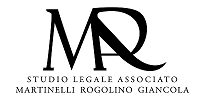 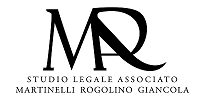 Speriamo di aver reso un servizio utile

Per ulteriori richieste rivolgersi a 
segreteria@martinellirogolino.it 


Avv. Biagio Giancola